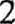 II. Порядок действий TCO по проведения органнзационных мероприятий, обеспечнвающих возможность принятия в собетвенпость ОЭСХ CHT, а также последовательность действнй прн получении соответствующего
заявления от CПT
Участие в работе координационного совещательного органа, созданного органами  региональной  исполнительной  власти  или  органами  местного самоуправления по вопросам передачи ОЭСХ CHT в собственность TCO.
Выявление и формирование перечня подключенных к электрические сетям TCO ОЭСХ CHT и его размещение на официальном сайте TCO в информационно- телекоммуникационной сети «Интернет».
Информирование членов и органов правления CHT о возможности передачи
ОЭСХ CHT в собственность TCO.
Размещение   на   официальном   сайте   TCO   в   информационно- телекоммуникационной сети «Интернет» информации о порядке передачи ОЭСХ CHT в собственность TCO с учетом настоящего обобщения практики, образцов (рекомендуемых форм) документов в соответствии с приложением к настоящему обобщению практикк.
3. Обеспечение возможности CHT подачи заявления о передаче ОЭСХ CHT в собственность  TCO  посредством  информационно-телекоммуникационной  сети
«Интернет».
Осуществление проверки комплекса докщентов, представленных CHT с заявлением о передаче ОЭСХ CHT, согласно требованиям, установленным TCO и раsмещенным на официальном сайте TCO в информационно-телекоммуникационной сети «Интернет», в срок, не превышающий 30 дней.
Проведение выездной проверки технического состояния ОЭСХ CHT и инвентаризации ОЭСХ совместно с уполномоченнмм представителем CHT по взаииодействик› с TCO и ГП в течение 30 дней с даты завершения  проверки
поданного CHT комплекса документов в соответствии с перечнем документов, запративаеиъім TCO, и требованиями, размещенкыми на офкциальном caRтe TCO в информащіонно-телекоммуникационной сети «Нитернет».
Составление TCO по результатам проверки переиня замечаний (при их
наличии) к состоянию ОЭСХ CHT и необходимых мероприятий по их устранению.
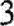 Передача ОЭСХ CHT в собственность TCO может быть осуществлена в том числе при наличии замечаний.
Определение вида договора, посредством которого будет осуществлена передача ОЭСХ CHT в собственность TCO (передача ОЭСХ возможна в том числе по договору дарения, форму которого разрабатывает TCO). Вне зависимости от формы договор в иисле прочего должен содержать условие дальнейшего использования передаваемого  имущества  для  удовлетворения  общих  потребностей  граждан, ведущих  садоводство  или  огородничество  на  указанной  территории  и соответствовать требованиям Федерального закона N. 217.
Проведение TCO совместно с органами местного самоуправления работы по  установлению  публичного  сервитута  на  земельные  участки,  на  которых размещенн ОЭСХ CHT, согласно Земельному Кодексу Российской Федерации.
Заключение   соглашения   с  CHT  о  беспрепятственном  доступе
представителей TCO на земельные участки с расположенными на них ОЭСХ в целях эксплуатации ОЭСХ.
Заключение договора, предусмотренного пунктом 9 настоящего раздела, и подписание акта приема-передачи ОЭСХ.
Оформление  в течение  30 календарных дней после принятия TCO в
собственность ОЭСХ CHT:
акта об осуществлении технологического присоединения (далее —  ATП) с указанием ветічины максимальной мощности в отношении всех присоединеннкх объектов   к   электросетевому   козяйству   (энергопринимающих   устройств, принадяежащих  чяенам  CHT  и  иным  правообладателям  земельнкх  участков, объектов  инфраструктуры,  общего  пользовання  CHT)  —.  раздея  VII1 Правил технологического  присоединения  энергопринимающих  устройств  потребителей электрической энергии, объектов по производству электрической энергии, а также ОЭСХ, принадлежаиtих сетевмм организациям и иньтм лицам, к электрическом сетям, утвержденных постановлением Правительства Российской Федераіtии от 27.12.2004 № 861. В пункте 8 «Прочее» АТГІ либо в приложении к ATП указывается каждмй земельный участок с присвоенным ему кадастровнм номером, выделенной максимальной  мощностью  и  фамилия,  имя  и  отчество  (при  наличии) собственника/владельца на основании данних Реестра распределения  мощности, составленного CHT;
актов	допуска	в	эксплуатацию	приборов	учета	в	отношении
и	иным
энергопринимающих	устройств,	принадлежащие	членам	CHT
правообладателям	земельнык	участков,	объектов	инфраструктуры
общего
пользования CHT (порядок осуществления допуска в эксплуатацию приборов учета
	пункт  153  Основных  положений  функционирования  розничных  рынков электрической энергии, утвержденных постановлением Правительства Российской Федераіtии от 04.05.2012 № 442; форма акта допуска в эксплуатаіtию приборов учета
	Приложение   №   16   к   Правилам   технологического   присоединения знергопринимающих устройств потребителей электрической энергии, объектов по
производству электрической энергии, а также объехтов электросетевого хозяйства, принадлежащие сетевым организацияи  и иным лицам, к электрическом сетям,
4
угвержденнмх постановлением Правительства Российской Федерации от 27.12.2004
N• 861).
Направление  TCO  в  течение  5  рабочих  дней  посяе  подгшсания оформленного акта TП и оформления актов допуска в эксплуатации› приборов учета указанных актов в адрес ГП.
Уведомление собственников, чье имущество было ранее расположено на oпopax  ЛЭП,  и  заключеніtе  с  ними  договоров  о  предоставлении  AOc   а  к икфраструктуре (операторы сотовые сетей, икгернет-провайдеры, за исключением
этого CHT),  принятоіі  в собственность  TCO. Плата за разиещение  элементов уличного освещения CHT на oпopax ЛЭП, принятьж в собственность TCO, не взимается.
III.
Порядок действий CHT, имеющего намерение передать ОЭСХ в собственность TCO
Принятие общим собранием членов CHT решения о передаче ОЗСХ в собственность TCO в соответствии с требованиями Федерального закона N.• 217-ФЗ.
Общее собрание членов CHT проводится по одной из форм, предусмотренных
уставом CHT, с обязательным оформлением  протокола и с учетом требований Федерального закона № 217-ФЗ (образец протокола размещается на официальном сайте  TCO  в  информационно-телекоммуникационной  сети  «Интернет»,  в собственность которой планируется предавать ОЭСХ CHT).
Протокол  общего  собрания  членов  CHT должен  содержать	решения по следующим вопросам:
о передаче ОЭСХ, являющихся  имуществом общего пользования CHT, в собственность TCO (с перечислением конкретных объектов);
об условиях использования земеяьных участков с размещенними на них ОЭСХ;
об	определение	кандидатуры	уполномоченного	представителя	CHT	по взаимодействию с TCO и ГП;
об  обеспечения	доступа	представителей  TCO	на  земельные	участки	с
располоzіенными на них ОЭСХ в целях эксплуатации ОЭСХ, соблюдении условий использования земепьных участков в пределах охранных зон ОЭСХ;
об утверждении реестра распределения мощности согласно рекомендованной форме в соответствии с пунктом 10 приложения;
о способе обращения и необходимости заключения договоров энергоснабжения
владельцами садовых участков в отношении своих объектов с ГП.
Решение о передаче ОЭСХ в собственность TCO считать принятым в случаях и порядке, предусмотренных Федеральным законом № 217-ФЗ.
Председателю	CHT	или	уполномоченному	представителю	CHT	по взаимодействию с TCO и ГП необходимо провести работу по подготовке к передаче
ОЭСХ CHT и заклтяеяяю договоров эяергоtііабйениѐ:
провести инвентарнэаіtию приборов учета, установленньгх в CHT, для расчетов за потреблениую электрпческую энергию у собственников участков в CПT и на объектах общего пользования CHT (ули'тное освещеіше, водозаборныіt узел, пост охраны и так далее). В случае выявления неисправности, истечения срока поверни
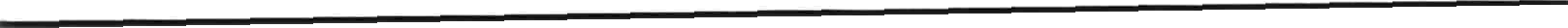 5
или эксплуатации, отсутствия приборы учета у потребителя — обеспечить наличие прибора учета, находящегося в исправном состоянии, прошедшего поверку в соответствии с требованіtями законодательства Российской Федерации об обеспечении единства измерений и класса точности 2,0 и выше;
составить реестр распределения мощности согласно рекомендованной форме в соответствии с пунктом 10 приложение;
составить план территории CHT с указанием ОЭСХ в соответствии с пунктом 7 приложение;
ознакомить	участников	CHT  с  необходимым	перечнем	документов	для заключения договоров энергоснабжения с ГП;
сбор документов, необходимых для открытия ГП лицевых счетов членам CHT и	иным	правообладателями	земельных	участков,	расположенньт	в  границах
территории  CHT: документы,  удостоверяющие личность  членов  CHT  и  иных
правообладателей земельннх участков, распояоженных в границах территории CHT, документы,  подтверждающие права владения земельными участками (выписки  из ЕГРН, в случае отсутствия межевания земельного участка CHT — копии членских книжек участников CHT, содержащие номера закрепленных за ними участков в границах CHT).
Составление  и  направление  в  TCO  заявления  на  передачу  ОЭСХ  с приложением комплекта документов согласно приложению.
Проведение  проверки  технического  состояния  электрических  сетей
совместно с уполномоченным представителем TCO в течение  30 дней с даты завершения проверки поданного CHT комплекта документов с инвентаризациеR ОЭСХ.
В случае попожительного решения о принятии ОЭСХ CHT в собственность TCO определяется  форма Аоговора, посредством  которого будет осуществлена передача.  При  необходимости  согласования  условий  передачи  ОЭСХ CHT  и получения от TCO соответствуювіего договора с собственниками участков и ОЭСХ в CHT проводится общее собрание членов CHT, повестка которого должна включать согласование  условий передачи  ОЭСХ CHT в собственность TCO и принятие решения о подписании соответствующего договора с TCO.
Участие в работе по установлению публичного сервитута для размещения ОЭСХ согласно Земельному кодексу Российской Федерации.
Заключение предусмотренного договора передачи в собственность TCO ОЭСХ CHT и подписание акта приема-передачи ОЭСХ.
Заключение соглашения с TCO о беспрепятственном доступе представителей
TCO на земельные участки с расположенными на них ОЭСХ в целях эксплуатаіtии ОЭСХ.
Председатель и правление CHT должны проинформировать собственников участков и объектов недвижимости в CHT о необходимости в течение 30 дней с
момента подписания договора между CHT и TCO о передаче ОЭСХ обратиться к ГТІ посредством личного кабинета   на сайте ГП для открытия лицевого счета   и заключения индивидуальных договоров в соответствии с пунктом 396 Основных положений функпионирования розничных рынков электрической энергии,
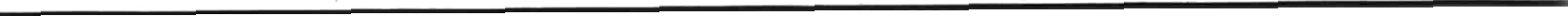 6
угвержденных постановлением Правительства Российской Федеращіи от 04.05.2012
№ 442.
При  принятии  решения  о  централизованном  обращении  за  заключением договоров энергоснабжения председатель CHT представляет ГП копию решения общего  собрания  члепов  CHT  с приложением  документов,  необходимых  для заключения договоров энергоснабжения каждым потребителем.
IV. Порядок АействиЙГП прн передаче ОЭСХ CПT в собственность TCO

После  получения  комплекта  документов  (ATП  и  актов  допуска  в зксплуатацию приборов учета) от TCO ГТІ обеспечивает:
в течение 30 календарных дней внесение изменений в договор энергоснабжения
с CHT в части включения в Аоговор энергоснабжения CHT приборов учета в отношении  объектов  инфраструктуры  и  мест  общего  пользования  (уличное освещение, пост охраны, водозаборнмй узел и так дапее), принадлежащие CHT;
внесение изменений в ранее заключенные договоры энергоснабжения членов CHT (при необходимости);
в течение 15 рабочих дней со дня получения заявления о заключении договора
энергоснабжения  и  полного  пакега  Аокунентов  создает  заявителю  на  своем официальное  сайте в сети «Интернет» и (или) мобильном приложении личнмй кабинет (в случае подачи централизованного обраиіения личный кабинет создается каждому потребителю), в котором размещает проект договора энергоснабжения в форме  электронного  документа,  подписанного  усиленной  кввлифицированноG электронной  подписью  уполномоченного лица ГП, и направляет заявителю на указанный им в заявлении адрес электронной почты и (или) на номер мобильного телефона  заявителя  данные  для  доступа  к  личному  кабинету,  который осуществляется после прохождения процедуры регистрации и идентификаіtин в порядке,  установленном  ГП  и  размещенном  на  его  официальном  сайте  в информаіtионно-телекоммуникацконной сети  «Интернет»  и (или) в иобяльном приложении;
в  течение  30  дпей  направление  в  CHT  (председатель  CHT  или уполномоченному представитель CHT по взаимодействню с TCO и ГП) информации
по открытым лицевым счетам собственников участков и объектов недвижимости в
cHT.
В течение 15 дней с даты заключения договоров энергоснабжения с потребителями  направляет  в  TCO  информаіцію  о  заключенньгх  договорах энергоснабжения с именами CHT и иными правообладатеяями земельных участков, расположенных в границах территории CHT.
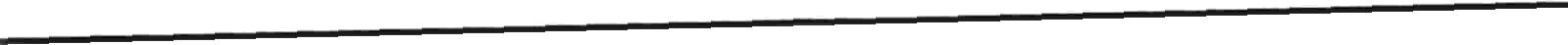 Приложение

Рекомендуемый перечень документов, направляемых CHT в TCO при передаче ОЭСХ в собственность TCO
Заявление  о  передаче  ОЭСХ,  содержащее  сведения  о  составе  и харакгеристиках оборудования  (протяженность воздушньж  и кабепьнвгх линиR электропередачи в разбивке по классах напряжения, количество, моніноств и класс напряжения силовые трансформаторов и другие), об ндентификационном номере налогоплательщика CHT, контактную информацию уполномоченного представителя CHT по взаимодействию с TCO и ГП (в соответствии с формой, размещенной на официальное   сайте   TCO   в   информационно-тепекоммуникационной   сети
«Интернет»).
Коппя устава CHT.
Подтверждение полномочий лица, выступающего от имени CHT (документ, удостоверяющий личность, протокол избрания председателя CHT; протокольное решение о казначении уполномоченного представителя CHT по взаимодействию с TCO и fTl или доверенность).
Протокол общего собрания членов CHT по вопросу передачи ОЭСХ CHT в
собственмость TCO, содержащий решения по вопросам, указанным в пуззкге 1 раздела БІ  обобідения  практики  (в соответствии  с формой,  размещенной  на официальном сайте TCO в информаіtионно-телекоммуникационной сети «Интернет», соответствующей требованиям Федерального закона № 217-ФЗ).
Документы, подтверждающие технологическое присоединение ОЭСХ CHT к сетям TCO (акт разграничения балансовой принадлежности и эксплуатационной
ответственности  сторон  (АРБПиЭО)/акт  об  осуществлении  технологического присоединения/уведомление об обеспечения TCO возможности присоеАинения к
электрииесішм сетям).
Документы,  подтверждающие технологическое присоединение  садовмх земельнмх участков, а также объектов внугри CHT, в случае их наличия. Перечень приборов  учета  членов  CHT  и  иньгх  правообладателей  земельных  участков, расположенных в границах территории CHT.
Іlлан территории CHT с указанием ОЭСХ (в свободной форме), который доткен  содержать  информацию  обо  всех  земельных  участках  (с  укаsанием
кадастровых  номеров)  и  объектах  внутри  CHT,  имеющих  технолошческое присоединение к ОЭСХ, а также о точках технологического присоединения к сетям
тСо.
Проектная и теххическая докумептация на ОЭСХ CHT (при наличии).
Правоустанавяивающие (правоудостоверяющие) документы  на ОЭСХ и земельные участки, относящиеся к имуществу общего полыования CHT.
Реестр распределеішя мощности (в соответствии с формой, размещенной на
официальное	сайте	TCO	в	информационно-тепекоммуникационной	сети
«Интернет»), документы, подтверждающие права владения членов CHT земельными участками (вмписки из ЕГРН, в случае отсутствия межевания земельного участка
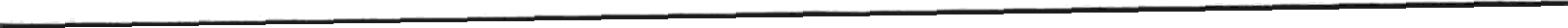 2
CHT — копии членских книжек членов CHT, содержащие номера закрепленных за ними участков в границах CHT).
Реестр распределения мощности содержит сведения о собственнике земельного участка, его максимальной мощности, установленном приборы учета (марка, номер, дата поверки прибора учета), а также текущие показания приборов учета с указанием даты  их  фиксации,  включая  общий  прибор  учета  на  границе  балансовой принадлежности между CHT й TCO. В реестре распределения мощности также отражаются  объекты  инфраструктуры  общего  полыовапия  CHT  (такие  как водозаборный узел, пост охраны и так далее) с указанием внделенной мощности, в
отношении которьгх будет продолжать действие договор энергоснабжения между CHT и ГП.
11. Согласие членов CHT и иных правообладателей земельных участков, расположеннкх в границах территории CHT, на размещение существующих ОЭСХ
на земельных участках, принадлежащпих таким лицам на праве собственности и на предоставление беспрепятственного доступа представителя TCO на земельнне участки с расположепными на них ОЭСХ в целях	эксплуатаци ОЭСХ (в соответствии с формой, размещенной на официалвном сайте TCO в информационно- телекоммуникационной сети «Интернет»).
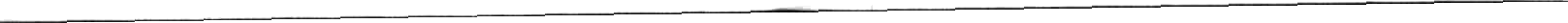